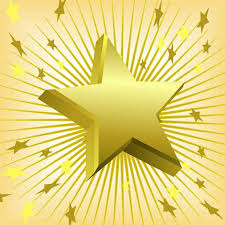 WOU AB Day
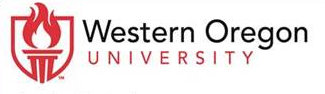 Jie Liu, Ph.D.Professor and division chairComputer Science DivisionWestern Oregon University
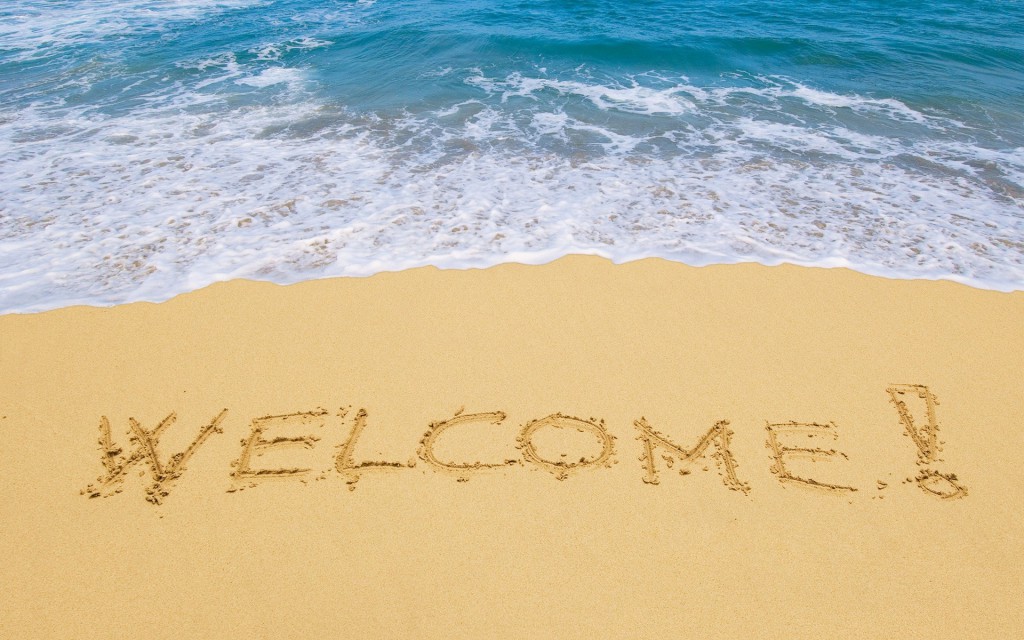 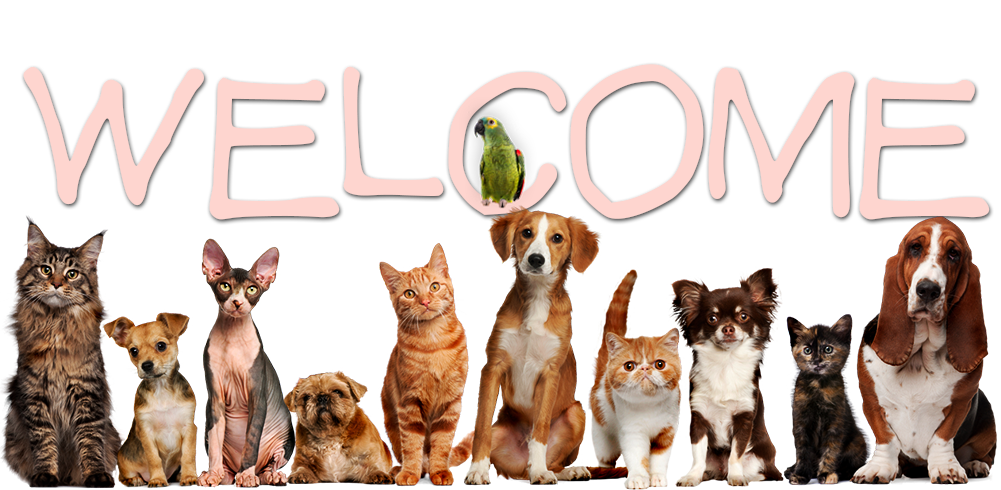 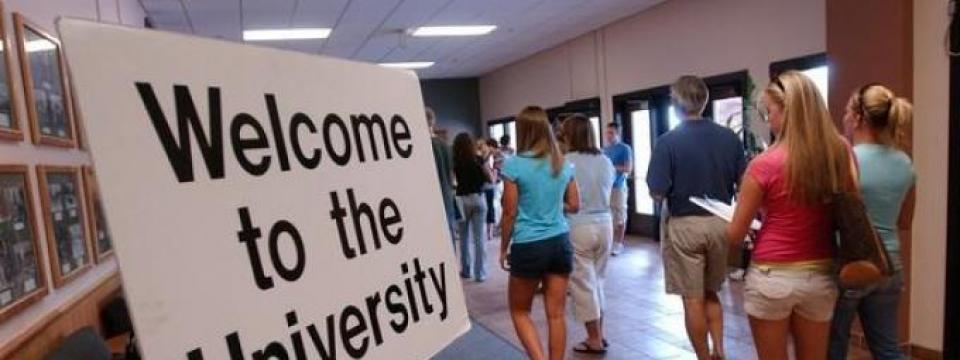 https://www.google.com/search?q=image+welcome&rlz=1C1CHWA_enUS631US631&espv=2&biw=1280&bih=592&tbm=isch&tbo=u&source=univ&sa=X&ei=HiVUVaChL4zYtQXj94HABQ&ved=0CCgQ7Ak&dpr=1.5
If you “already hold an associate’s degree and now desire to pursue a bachelor’s degree in order to” advance or change their careers.
The Associate degree is commonly the Associate of Applied Science (AAS)
You have to apply and be admitted – there is a special form for this 
In a nut shell AB = AAS + Applied Baccalaureate Core Curriculum + Major requirement (more on this one later)
Also in a nut shell, you may get a bachelor’s degree in as little as two years
AB  (Applied Baccalaureate) Degree IS an awesome deal
180 hours: Minimum of 180 credit hours including 62 upper-division 
C or better: Minimum of 2.00 (C) grade point average (GPA) in all work completed at WOU . No C-.
Residence: minimum of 45 of the last 60 credit hours completed through WOU 
Max 124 transfer credits: Maximum of 124 community college transfer credits including vocational technology
AB Core Curriculum: completion of 36 credit hours as outlined in the section on undergraduate programs 
Academic major: 55-75 credits; minimum of 36 upper-division credits
Detailed AB requirements
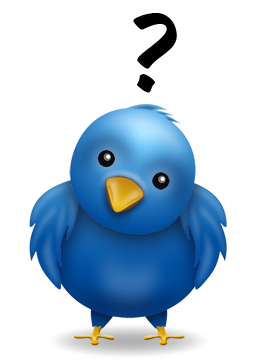